POCZUJ KLIMAT W DOLINIE BARYCZY
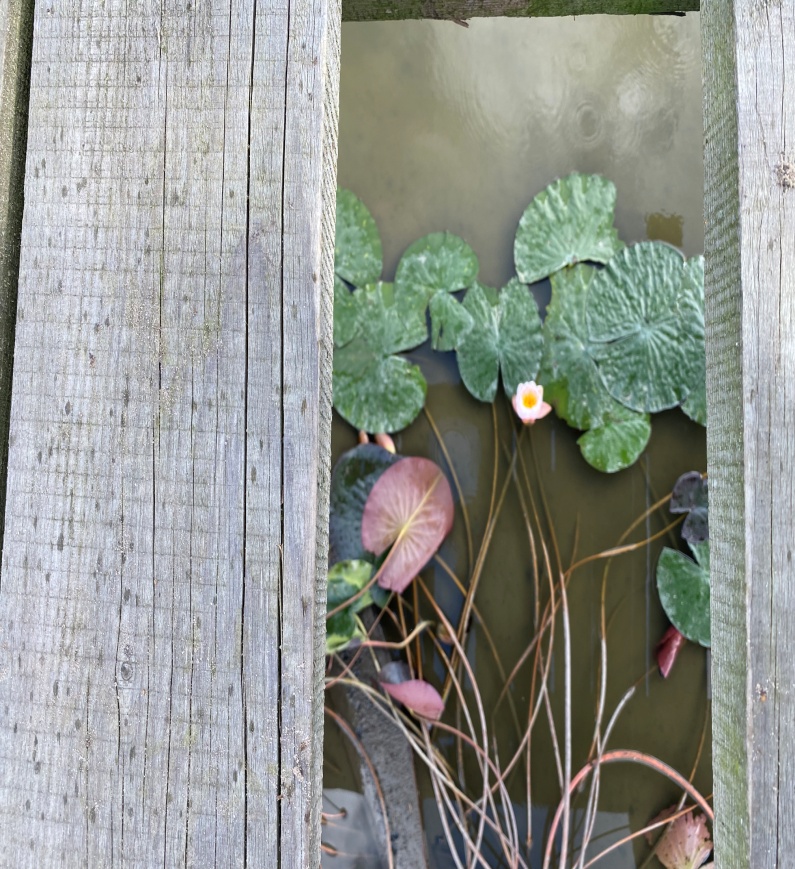 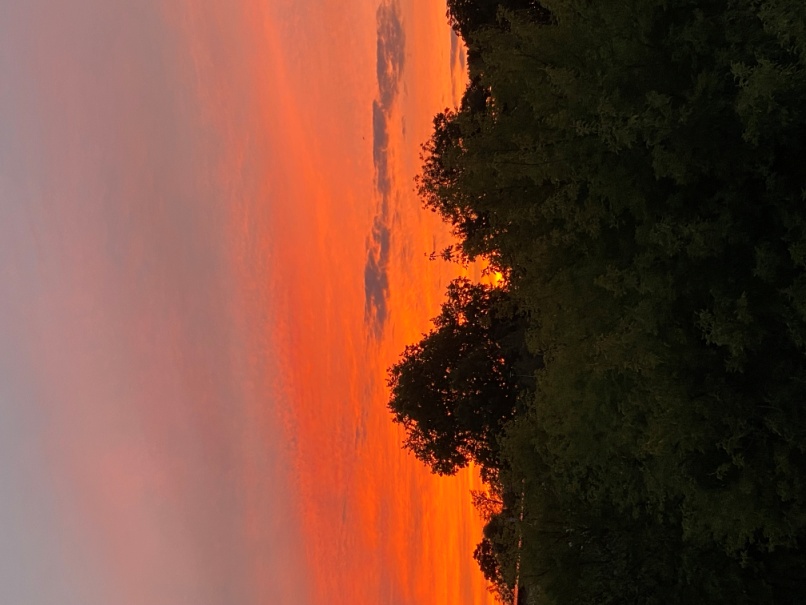 Witam wszystkich, którzy chcą przeżyć cudowne chwile na łonie natury. Zapraszam do Doliny Baryczy, miejsca jak z bajki. Możemy udać się na spacer i obserwować ptaki, pojeździć rowerem Trasą Dawnej Kolejki Wąskotorowej i wiele innych więc nie zastanawiać się tylko ruszać- zapraszam!
RUINY PAŁACU HATZFELDÓW
Najpierw proponuję zwiedzić Ruiny  Pałacu Hatzfeldów w Żmigrodzie. Barokowy  pałac wart zobaczenia
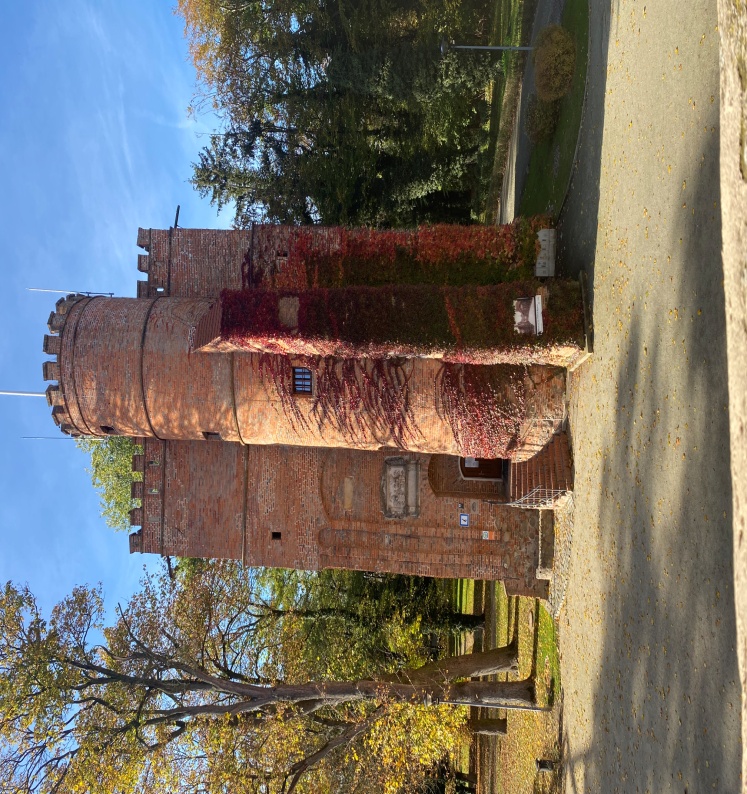 Stawy milickie
Od nazwy miasta wywodzi się nazwa stawów. Kumkanie żab i ptasie śpiewy to koncert który można usłyszeć
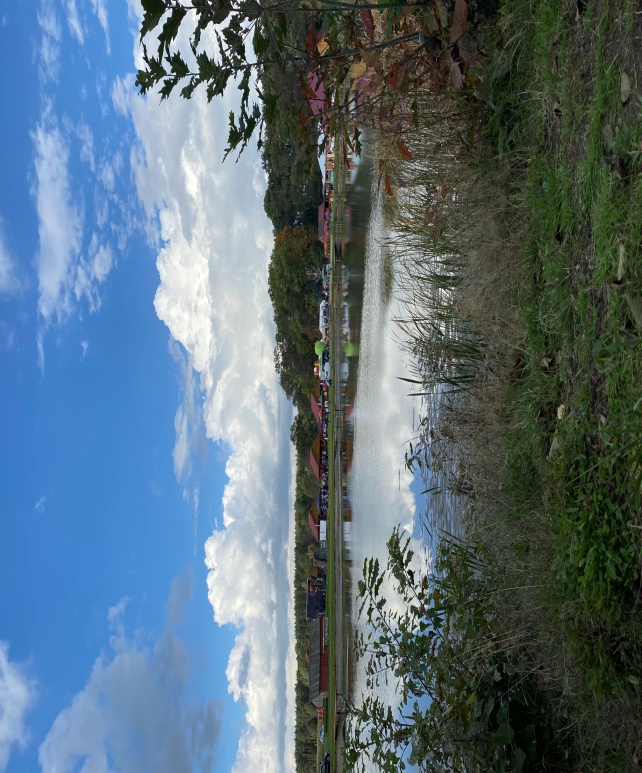 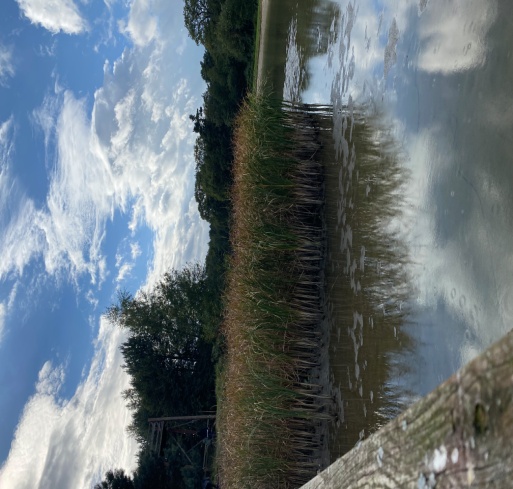 Weź głęboki oddech…
…i poczuj jak smakuje powietrze w naszych lasach
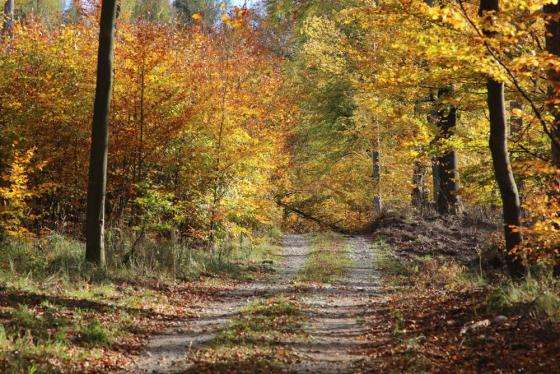 ROWEREM PO DOLINIE
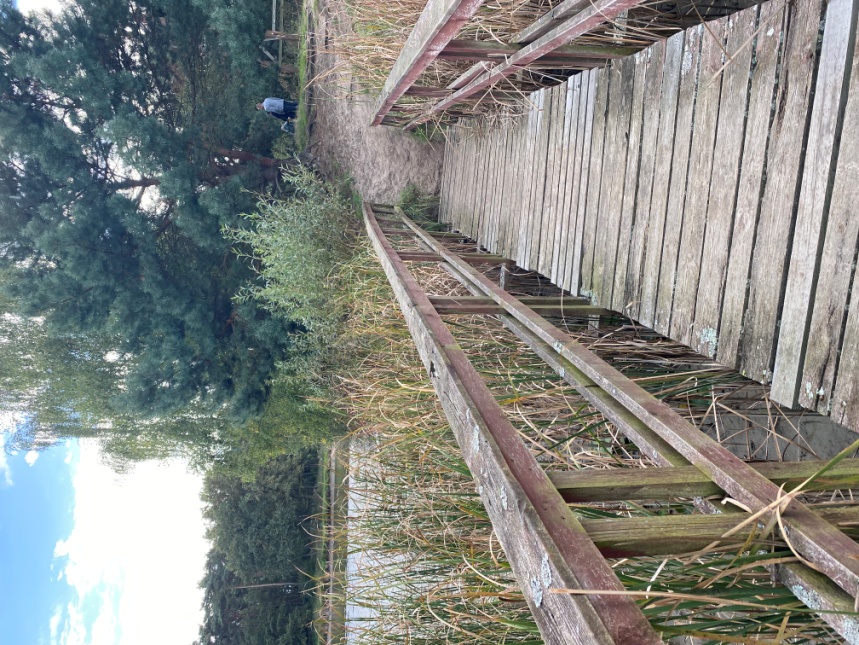 Postaw na aktywny wypoczynek trasą dawnej kolei wąskotorowej
Opracowała Zuzanna Boczoń